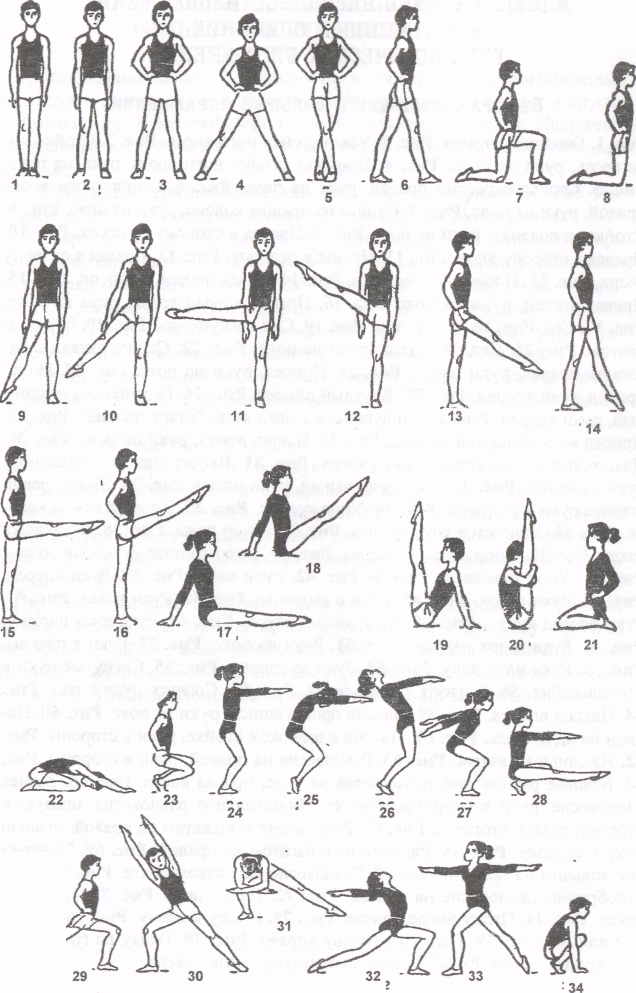 Муниципальное дошкольное образовательное учреждение «Детский сад №2»

Общеразвивающие  упражнения в дошкольном учреждении. 
Консультация для педагогов.











Подготовила инструктор по физической культуре Киселёва Н.А.
ОБЩЕРАЗВИВАЮЩИЕ УПРАЖНЕНИЯ 
(ОРУ)
Общедоступные, несложные в техническом отношении элементарные  движения телом и его частями, направленные на оздоровительно-развивающее воздействие на организм.
ОРУ способствуют :
развитию и укреплению опорно-двигательного аппарата, сердечно-сосудистой, дыхательной и нервной систем. 
улучшению показателей физического развития, работоспособности.
Систематическое выполнение ОРУ  обеспечивает:
формирование базовой координации движений;
развитие физических качеств;
создаются двигательные предпосылки для освоения техники более сложных упражнений.
расширение двигательного опыта.
формирование культуры движений.
Классификация общеразвивающих упражнений
Классификация общеразвивающих упражнений по анатомическому признаку
Выделение групп упражнений с преимущественным воздействием на различные части тела. Как свидетельствуют научные данные и практический опыт, при составлении комплекса необходимо руководствоваться следующими положениями:
1.	Первыми даются упражнения для развития мышц рук и плечевого пояса. Выполняются они обычно в медленном темпе.
2.	Упражнения для шеи.
3.	Далее следуют упражнения для развития мышц ног, чередуя упражнения для мышц ног и мышц спины, брюшного пресса и боковых мышц туловища, - тазового пояса, выполняемых из различных исходных положений.
Упражнения силового характера должны предшествовать упражнениям на растягивание.
4. Последними в комплексе используются упражнения, где участвуют основные группы мышц всего тела, выполняемые при большой амплитуде.
В заключение используется так называемые скоростные упражнения (прыжки или бег на месте), после чего следует постепенно снижать нагрузку с замедлением темпа. В каждой группе можно выделить ряд упражнений более локального характера. Например, в группе упражнений для рук плечевого пояса существуют упражнения для пальцев, кистей, предплечий, плеч;
В группе для ног и тазового пояса – упражнения для стопы, голени, бедра;
В группе упражнений для туловища выделяют упражнения для мышц передней или задней поверхности туловища и т.д.
Классификация общеразвивающих упражнений по направленности на развитие физических качеств
Классификация упражнений по анатомическому признаку дополняется указаниями на характер их физиологического воздействия на организм занимающихся. Имеется в виду преимущественное влияние упражнений на развитие силы, быстроты, гибкости, выносливости.
Форму ОРУ определяют основные движения в суставах: сгибание, разгибание, приведение, отведение, круговые движения, повороты.
Характер упражнений во многом зависит от системы напряжения и расслабления мышц, быстроты движений и внешне проявляется как плавные, равномерные движения или движения с ускорением или замедлением, рывки, взмахи.
Классификация общеразвивающих упражнений по признаку использования предметов
С психологической точки зрения использование предметов различной формы, объёма, массы повышают эмоциональность занятий, активность и интерес, обогащают новым двигательным опытом.
Последовательность составления комплекса ОРУ
Ходьба ( или Бег)
Упражнения по типу потягивания
Упражнения для мышц рук 
Упражнения для  мышц туловища
Упражнения для мышц ног
Упражнения силового характера для мышц рук, ног, туловища.
Упражнения для увеличения подвижности в суставах.
Комплексные упражнения.
ТЕРМИНЫ ОБЩЕРАЗВИВАЮЩИХ УПРАЖНЕНИЙ
Стойка – означает стойку на ногах, на всей стопе: 
Основная стойка - соответствует строевой стойке. Узкая стойка ноги врозь, стойка ноги врозь, широкая стойка ноги врозь,стойка на коленях.
Присед - положение тела на согнутых ногах.
Полу-присед – положение на не полностью согнутых ногах с опорой на всю стопу.
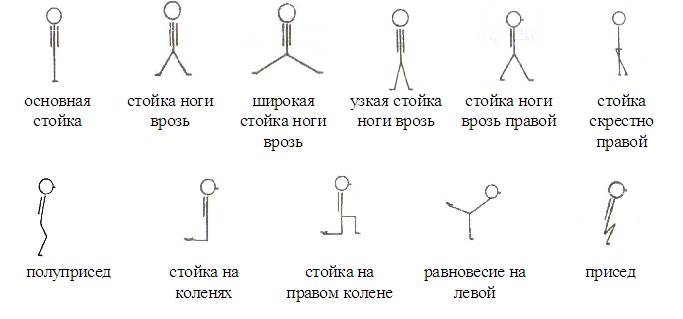 Сед -  сидя без дополнительной опоры. Наличие существенной опоры руками определяет такие положения как «упор» сидя, «упор» сидя углом.
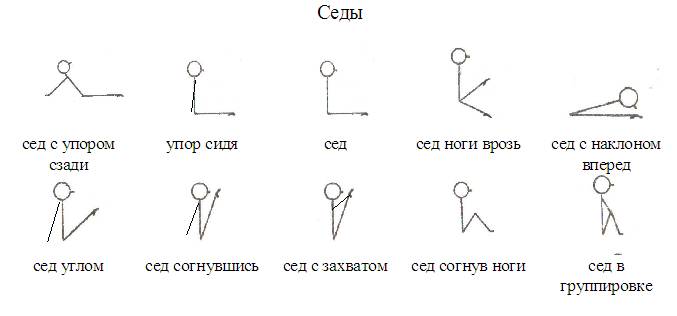 Наклон - сгибание тела в тазобедренных суставах вперед, назад, в стороны. Различают: наклон, наклон прогнувшись, наклон назад касаясь, наклон в широкой стойке, наклон с захватом и др.
Упоры - положение тела, при котором плечи находятся выше точек опоры. Упоры делятся на: простые и смешанные.
Упоры простые - опора выполняется только руками:  упор, упор углом,  горизонтальный упор.
Упоры смешанные - если опора выполняется руками и другой частью тела:
упор присев, «упор» лежа, «упор» лежа сзади, «упор» лежа на предплечьях, «упор» стоя согнувшись, «упор» на правом (левом) колене и др.;
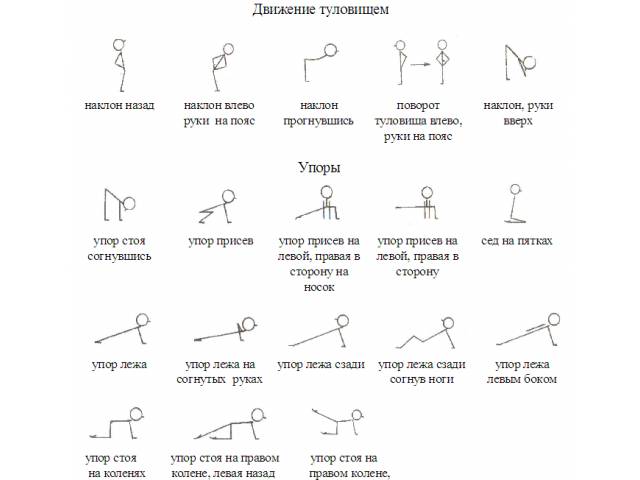 Выпад - положение или движение с выставлением ноги в различных направлениях с одновременным ее сгибанием, наклонный выпад, выпад вправо (влево) с наклоном, глубокий выпад, выпад левой вправо.
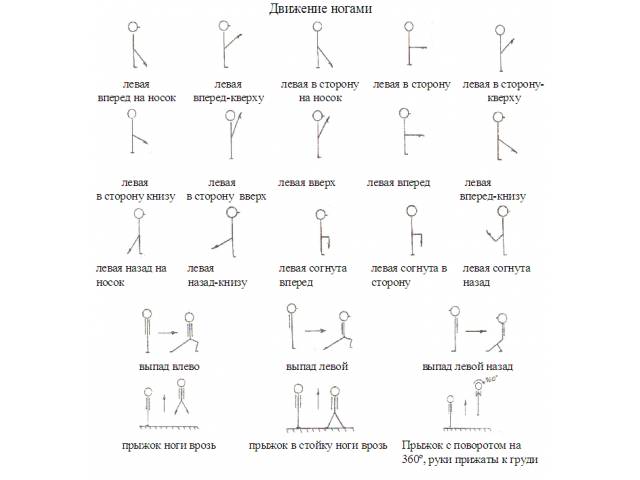 .
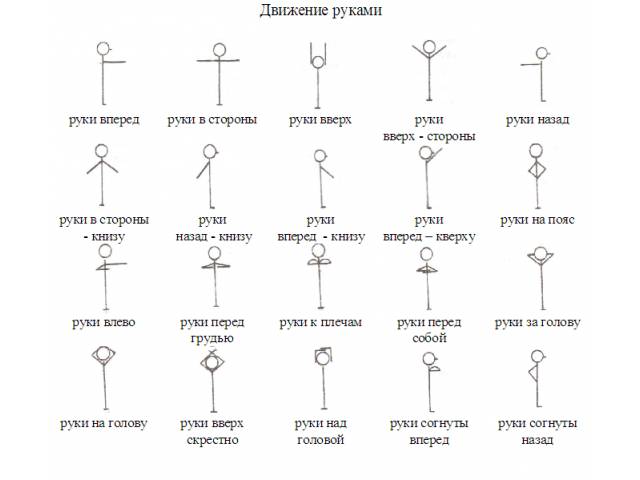 ПОДБОР  УПРАЖНЕНИЙ
При подборе упражнений следует руководствоваться следующими правилами:
Упражнения должны оказывать разностороннее воздействие. Это особенно важно учитывать при составлении комплексов утренней гимнастики, спортивной разминки, в которые необходимо включать упражнения с участием в движениях всех частей тела. Чередовать упражнения необходимо по определенной схеме, составляющей одну серию.
Наряду с разносторонним воздействием на организм занимающихся ОРУ должны подбираться с учётом их локального влияния на развитие отдельных групп мышц или определенных физических качеств. 
Правило «прогрессирования», составление комплекса ОРУ в форме «нарастания» эффекта от применения упражнения за счёт увеличения амплитуды и скорости движений, степени напряжения, количеством повторений. Это проявляется и в ходе выполнения одного упражнения, и одного или нескольких комплексов ОРУ. Каждое упражнение может усиливаться за счёт дополнительных действий. Нарастание нагрузки в комплексе ОРУ достигается включением более интенсивных упражнений в последующие серии и увеличением количества повторений. Постепенное привыкание (адаптация) к нагрузке от занятия к занятию при неизменном комплексе ОРУ свидетельствует о благотворном действии упражнений на организм и требует изменение комплекса в сторону его усложнения.
Гимнастический метод проведения ОРУ отличается строгой регламентацией движений, которая достигается с помощью четких указаний на исходное положение, направление и амплитуду движения, характер их выполнения. При подборе упражнений надо соблюдать правило гимнастической регламентации упражнений. К примеру, при наклонах вперед важно уточнить положение ног, так как при положении ног вместе или врозь, носками наружу или при параллельных стопах эффект будет различным. Меняется характер упражнения и от того, медленно или быстро выполняется наклон.
ДОЗИРОВКА ОРУ
Регулирование физической нагрузки при занятиях ОРУ осуществляется за счёт изменения:
- числа упражнений (в зависимости от форм занятий ОРУ оно может быть разное);
- содержания упражнений (движения отдельными частями тела оказывают меньшую нагрузку, чем упражнения с работой многих мышечных групп, силовые упражнения и упражнения на выносливость воздействуют сильнее, чем упражнения на гибкость);
-интервалов отдыха между упражнениями (сокращение пауз для отдыха увеличивает нагрузку);
-количества повторений (при проведении несложных ОРУ, укладывающихся в счёт «1-4» или «1-8» под музыку, как правило, каждое упражнение повторяют 4, 8, 12 или 16 раз. 
-положения (одно и то же упражнение с разными исходными положениями оказывают различную нагрузку. Дозировать упражнение исходя из общих правил учёта степени подготовленности занимающихся, их возраста, пола и задач, решаемых с данным контингентом. При индивидуальных занятиях регулировать нагрузку в зависимости от степени утомления. 
Дыхание тесно связано с движениями. Глубина и частота дыхания должны соответствовать потребностям организма в данный момент. Это сложная физиологическая функция организма осуществляется автоматически, хотя возможно и произвольно в акт дыхания. По мере возможности необходимо сочетать темп движений с дыханием.
Форма записи комплексов ОРУ
Ценность ОРУ
Упражнения легко дозируются, позволяют направленно и избирательно воздействовать на определённые группы мышц. Систематическое выполнение правильно подобранных упражнений значительно способствует повышению уровня здоровья, улучшению обмена веществ, работе органов кровообращения, дыхания, пищеварения, укреплению опорно-двигательного аппарата. Необходимо особо отметить благотворное влияние ОРУ на формирование правильной осанки обучающихся, а также на исправление её недостатков (сутуловатость, сколиозы и т.д.).